Research Skills
Week 9: Regression.
Last week
Looked at data from maths questionnaire.

Hypotheses.

Chi-Square problem sheet.
Today
Lab report reminders.

Regression problem sheet.
Word limit: 2000
(not including title, abstract, or references)
Title
Straightforward and informative (not more than 15 words)

Enough to explain your study without going into too much detail


Examples:
Too little detail: Fast food purchases
Too much detail: Differences in the fast food purchasing habits of men and women in the last month in Brighton
Just right: Differences in the fast food purchasing habits of men and women


	2 marks: identifies the IV and DV, not too vague or too long, encapsulates the purpose of the report well.
Abstract
Must have:
Explanation of research area
Aims
Main results and interpretations
Implications of your results for science and/or society 

100-150 words

	8+ marks: clear and succinct (150 words at most) summary of the aims, methods, results and conclusions of the study. Includes all the necessary information, and is well written.
Introduction
Quick explanation of research area

Summary of relevant past research (and perhaps its flaws)

Purpose of study

Brief description of methods

Hypothesis
650-700 words

15+ marks: clearly written, well structured, with evidence of relevant extra reading, flows well. Identifies the main aims, and ends with a clear outline of the study's hypotheses. Also has something novel in it, compared to the handouts that were supplied, and includes the rationale for performing the study.
Method
Give enough information so that it is obvious what you did

Subsections:
Participants
Materials
Design
Procedure


Write in paragraphs (no lists!)
Participants
Number of participants

Sex (# of men, # of women) 

Who (students, women, the retired, etc)

Volunteers or paid?

Any other demographics that might be necessary
Materials
Things you used:

Questionnaire (do not include the whole thing!)

Any other materials you think are necessary to include

DON’T INCLUDE: Pen, A4 paper, etc.
Design
Identify:

Independent variable(s)

Dependent variable(s)

Design: within-subjects, between-subjects or mixed?

Don’t worry about this section this term
Just say you used a questionnaire design
Procedure
Explain how the experiment was carried out

Step by step breakdown of what was done

Informed consent
Results
Inferential statistics (Chi-Square test; regression; correlation).

Figure (Chi-square – frequency; regression/correlation – scatter plot).


N.B. if it’s a bar chart report the Frequencies/means & SEs in text.
Frequency graph
Figure 1: the frequency of monster attacks by Aliens and Predators in America, Britain and China.
Scatter plot
[Speaker Notes: .]
Discussion
Summary of purpose and results

Comparison to previous research

Possible faults

Wider implications (back up your assertions)

Future directions

Conclusions

500-550 words
15+ marks: clear summary of main results, followed by a successful attempt to relate the findings to relevant previous theoretical and empirical research. Intelligent evaluation of the strengths, weaknesses and limitations of the study that was performed, and sensible suggestions for possible improvements and extensions to it. Well organised and clearly written.
Other things:
APA formatting (references)

Purple prose

Orwell’s 6 rules
Regression problem sheet
Temperature and the length of Sooty’s magic wand
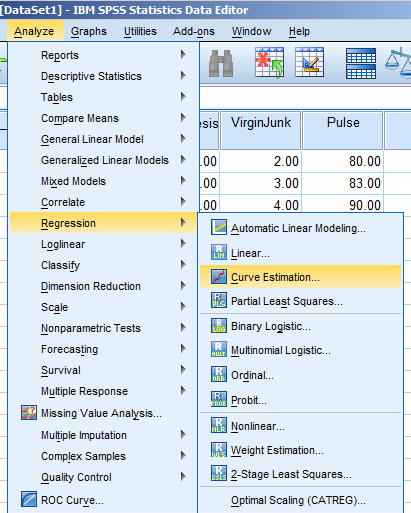 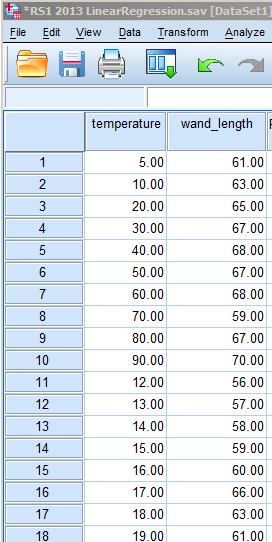 Predicted variable goes in here
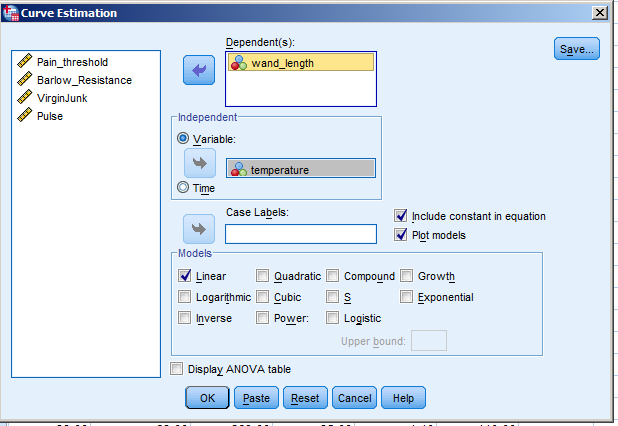 Predictor variable goes in here
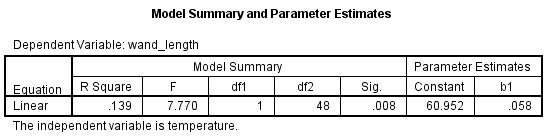 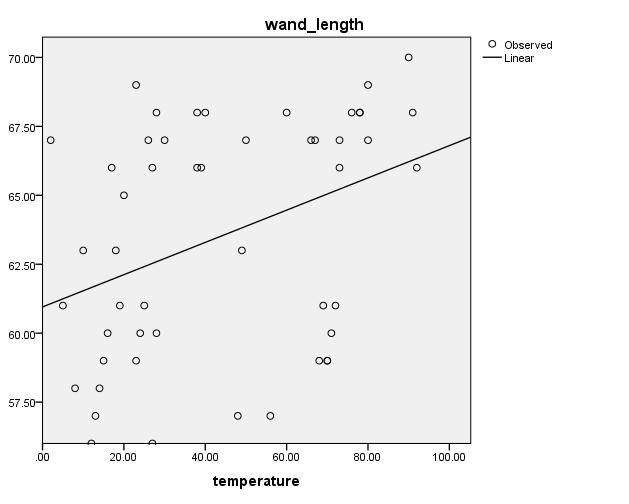 Normally, redo graphs in Excel – but for this scatterplot, edit it within SPSS (by double-clicking on the graph).